Муниципальное автономное дошкольное образовательное учреждениеМАДОУ «Детский  сад № 92»Презентация опыта работыРазвитие  мелкой моторики как средство развития детей дошкольного возраста с использованием Су-ДЖОК терапии.                         Подготовили: воспитатели                           Журавлёва Елена Александровна                            Корепанова  Любовь ГеннадьевнаБерезники 2022 г.
Развиваем пальчики – развиваем речь
«Ум ребенка находится на кончиках его пальцев». 
В.А.Сухомлинский.
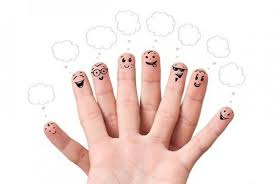 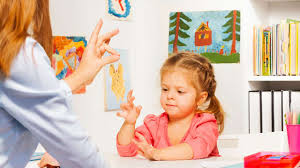 Что такое Су-Джок терапия?
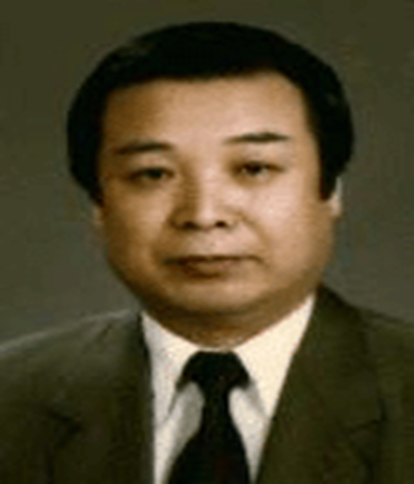 Су-Джок терапия – это одно из направлений восточной медицины, разработанное южно-корейским профессором Пак Чже ВУ.
Метод терапии Су-Джок основан на том, что каждому органу человеческого тела соответствуют биоактивные точки, расположенные на кистях и стопах. Воздействуя на эти точки, можно избавиться от многих болезней или предотвратить их развитие. 
Су-Джок - это метод, проверенный исследованиями и доказавший свою эффективность и безопасность. Эта система настолько проста и доступна, что освоить ее может даже  ребенок.
Су (кисть)                                     Джок (стопа)
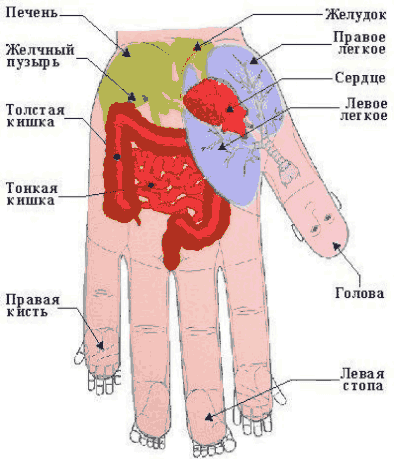 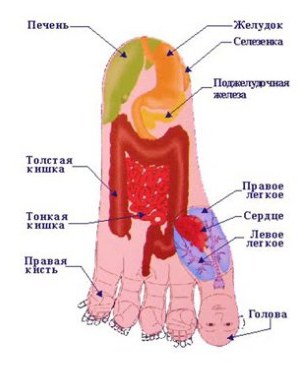 Существует несколько приемов  
Су – Джок терапии: 
Массаж специальным шариком. 
Поскольку на ладони находится                                      
множество биологически активных точек.
Прокатывая шарик между ладошками, 
дети массируют мышцы рук.
В каждом шарике 
есть «волшебное» колечко. 

Массаж эластичным кольцом.
 Помогает стимулировать работу 
внутренних органов. 
Кольцо нужно надеть на палец 
и провести массаж зоны 
соответствующей пораженной части 
тела. Особенно важно 
воздействовать 
на большой палец, отвечающий
 за голову  человека.
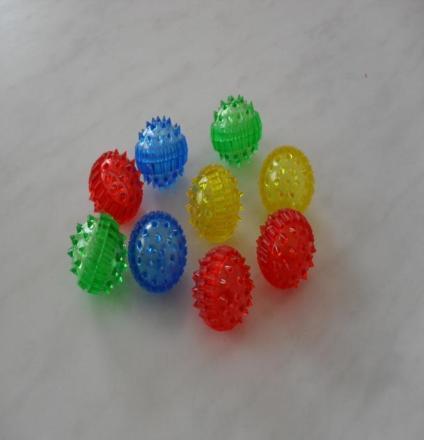 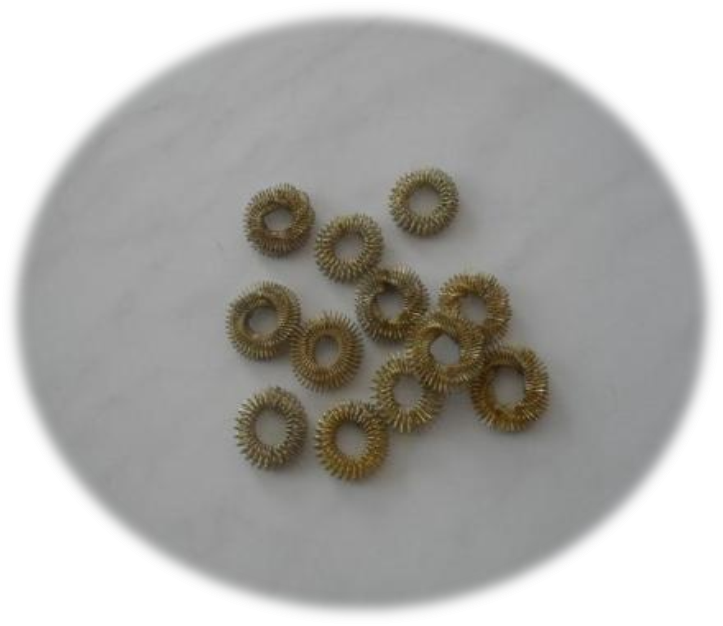 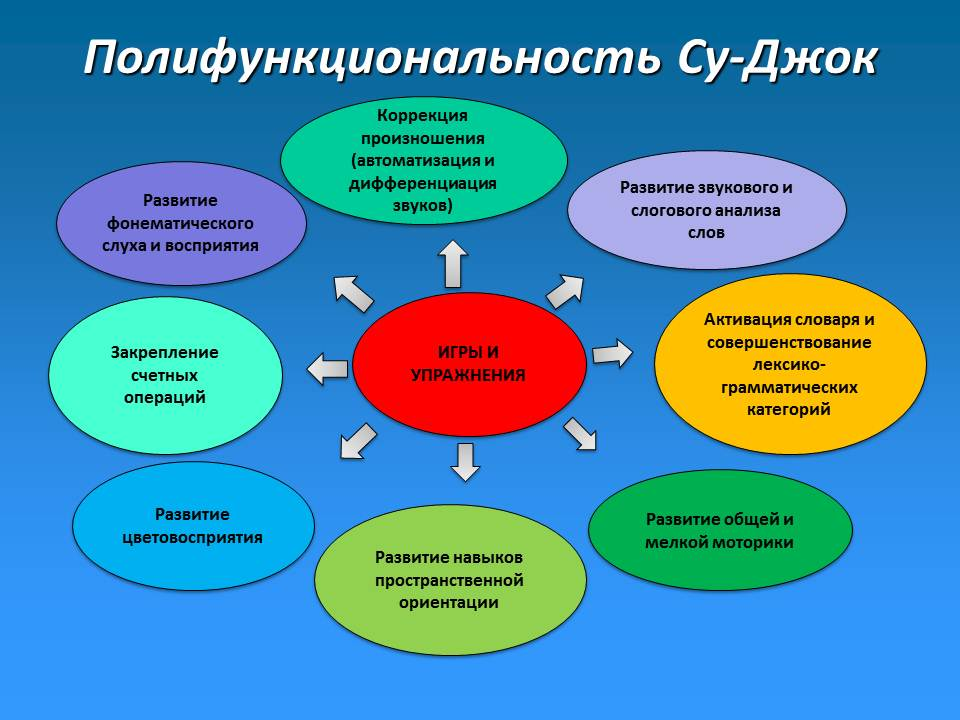 Пути реализации су-джок терапии в ДОУ:
Неоспоримыми достоинствами Су-Джок терапии являются:
 Высокая эффективность – при правильном применении наступает выраженный эффект.
 Абсолютная безопасность – отсутствует побочные эффекты.
 Универсальность – Су-Джок терапию могут использовать и педагоги в своей работе, и родители в домашних условиях.
 Простота применения – для получения результата проводить стимуляцию биологически активных точек с помощью Су-Джок шариков.
Используя элементы су-джок терапии, можно применить следующие методы и приемы:
1. Взаимодействие со сказочным персонажем. Ребенку предлагается поиграть в сказку, используя су-джок.
2. Словесные приемы. Потешки, прибаутки, стихи, вопросы, сказки, загадки.
3. Игровые приемы. Занятие-игра, игровые упражнения.
4. Наглядные приемы. Схемы. Видеоматериалы. Иллюстрации.
5. Практические действия. Массаж кистей, стоп и пальцев.
Массаж Су – Джок шарами
(повторяем слова и выполняем действия с шариком в соответствии с текстом)
Я мячом круги катаю, Взад - вперед его гоняю. Им поглажу я ладошку. Будто я сметаю крошку, И сожму его немножко, Как сжимает лапу кошка, Каждым пальцем мяч прижму, И другой рукой начну.
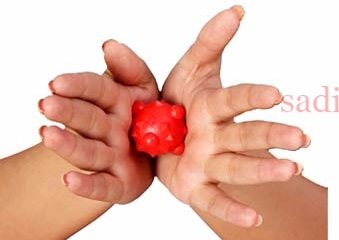 Массаж пальцев эластичным кольцом. (поочередно надеваем массажные кольца на каждый палец, проговаривая стихотворение)
Раз – два – три – четыре – пять, 
(разгибать пальцы по одному )Вышли пальцы погулять, Этот пальчик самый сильный, самый толстый и большой. Этот пальчик для того, чтоб показывать его. Этот пальчик самый длинный и стоит он в середине. Этот пальчик безымянный, он избалованный самый. А мизинчик, хоть и мал, очень ловок и удал.
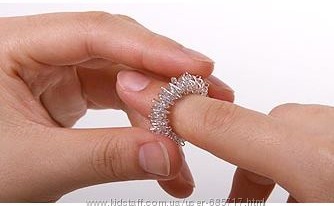 В результате использования
 Су-джок терапии: 

осуществляется благоприятное воздействие на весь организм; 
стимулируются речевые зоны коры головного мозга; 
развивается координация движений и мелкая моторика; 
развиваются произвольное поведение, внимание, память, речь и другие психические процессы, необходимые для становления полноценной учебной деятельности.
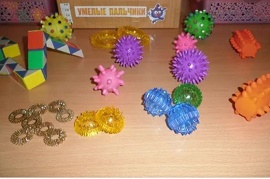 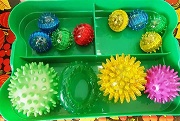 Центр 
Умелые  пальчики
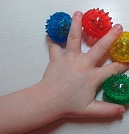 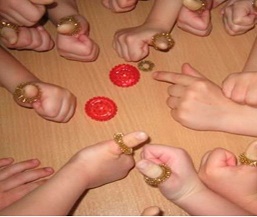 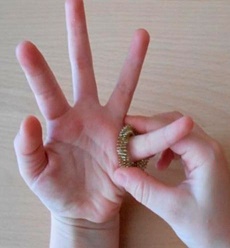 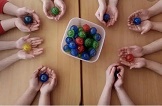 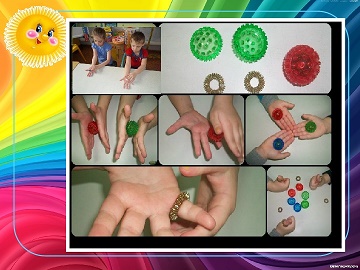 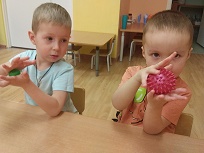 Лечебный массаж и самомоссаж
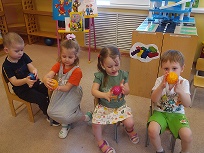 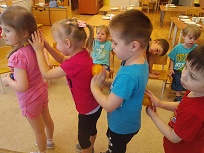 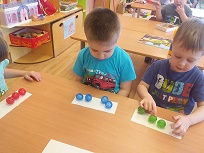 Су – ДЖОК в математике
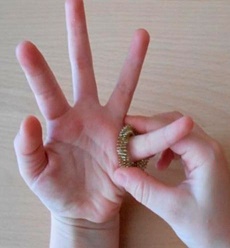 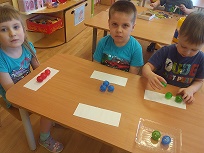 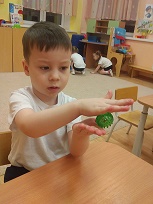 Упражнение «Ёжик»
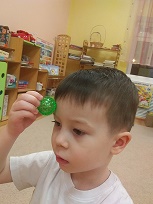 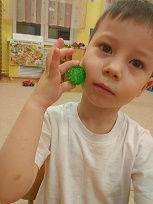 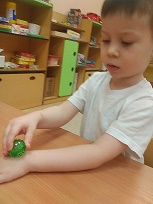 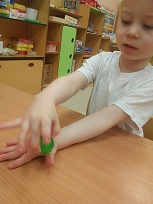 Работа с группой детей
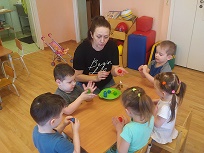 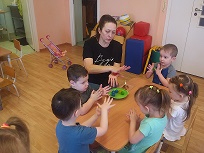 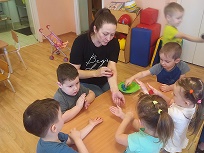 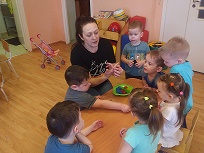 Массажный аптечный шарик»
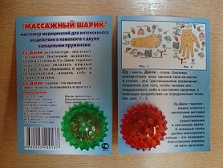